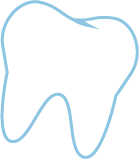 Meeting
Agenda
12  MAY 2023
Timmerman
Industries
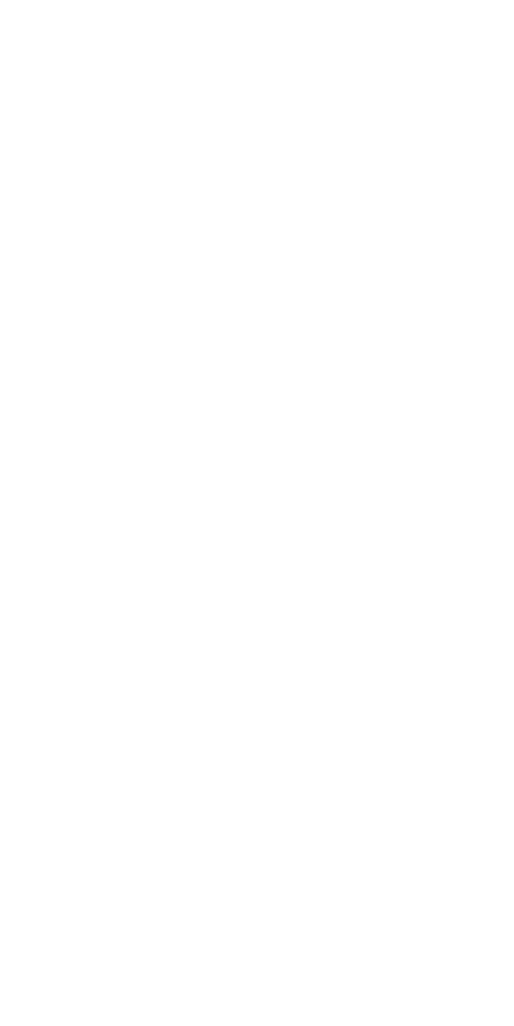 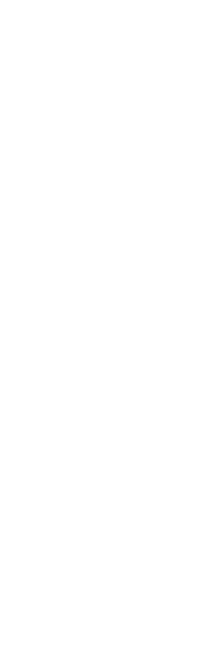 SUBJECT
IMPORTANT NOTES
TASK
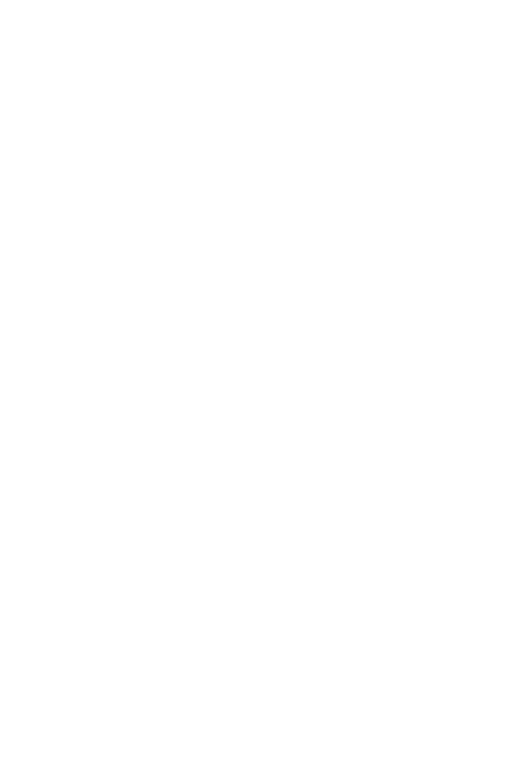 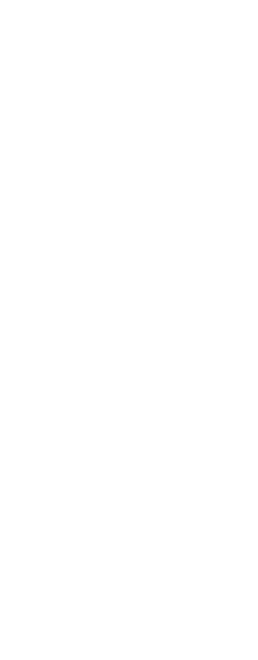 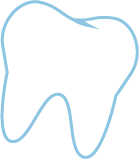